Multiplying two integers
Maths
Miss Davies
‹#›
Multiplying two integers
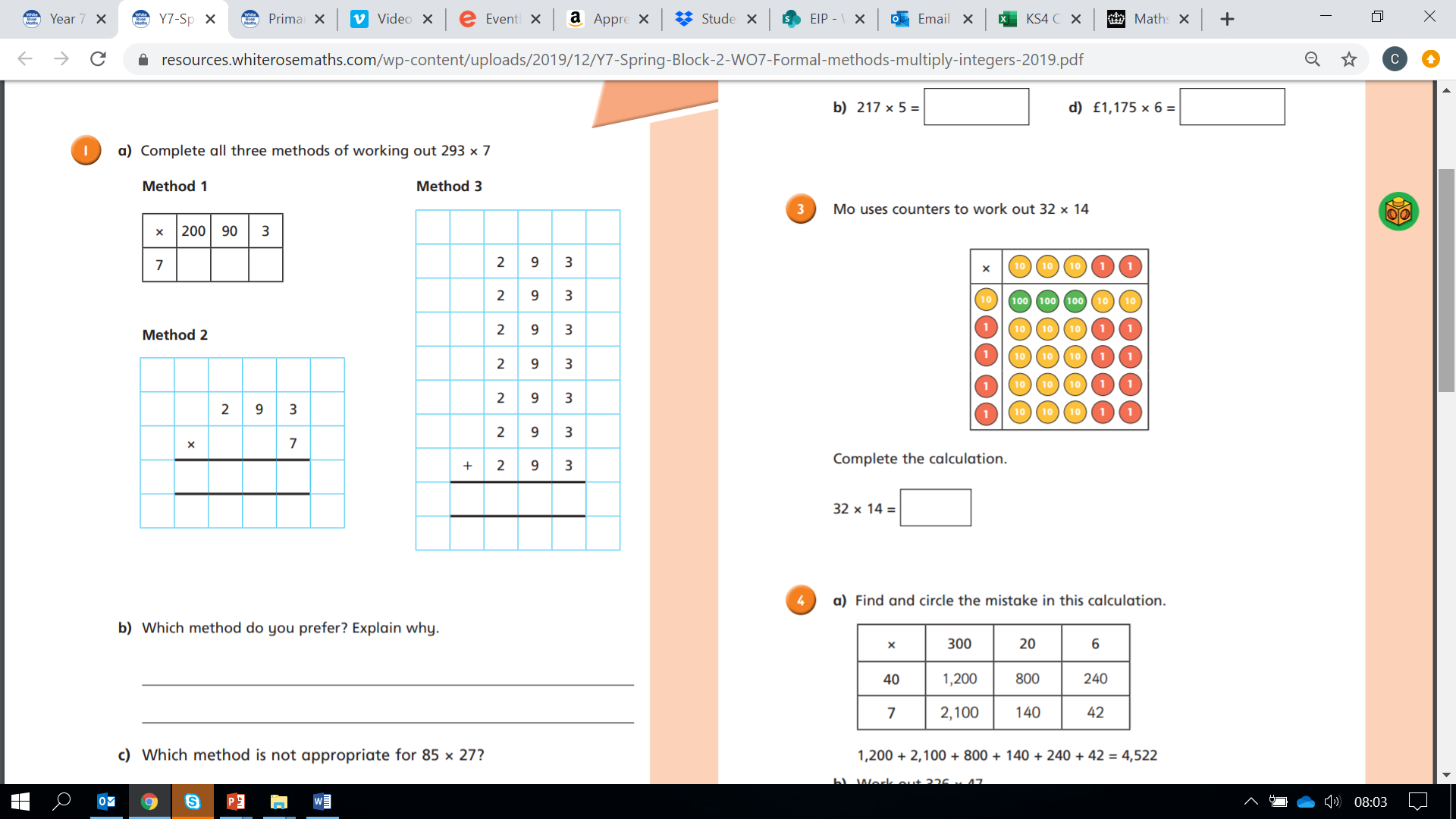 ‹#›
Answers
‹#›
Multiplying two integers
3056
1085
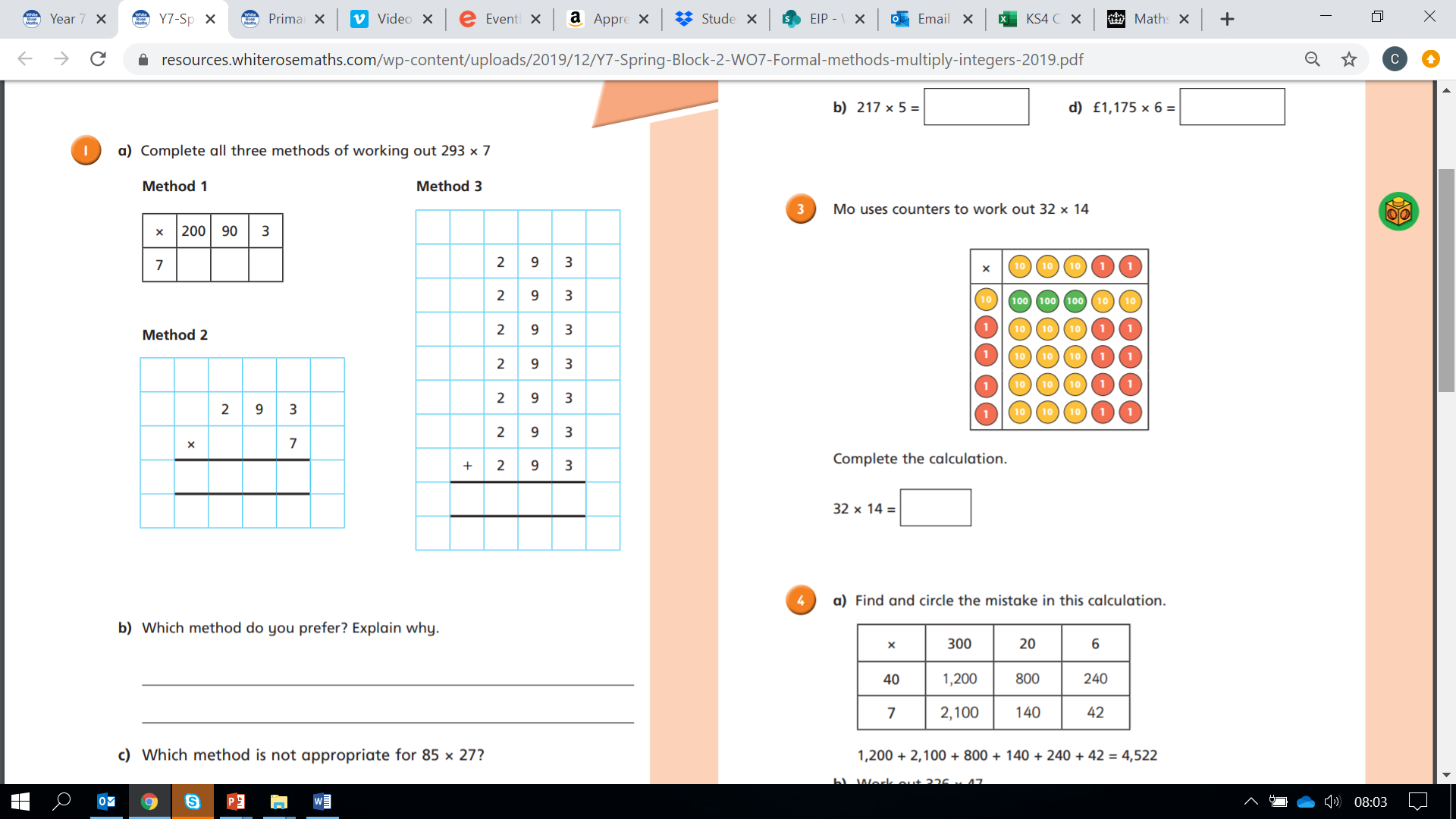 7704
2173
1536
17280
8624
210984
103092
Method 3
‹#›